Engineering studies
[Speaker Notes: This template can be used as a starter file for presenting training materials in a group setting.

Sections
Right-click on a slide to add sections. Sections can help to organize your slides or facilitate collaboration between multiple authors.

Notes
Use the Notes section for delivery notes or to provide additional details for the audience. View these notes in Presentation View during your presentation. 
Keep in mind the font size (important for accessibility, visibility, videotaping, and online production)

Coordinated colors 
Pay particular attention to the graphs, charts, and text boxes. 
Consider that attendees will print in black and white or grayscale. Run a test print to make sure your colors work when printed in pure black and white and grayscale.

Graphics, tables, and graphs
Keep it simple: If possible, use consistent, non-distracting styles and colors.
Label all graphs and tables.]
Today’s Learning Objectives
Learning appropriate study terminology 
Speaking fluently about engineering studies 
Learning about your options 
Interviewing specialists
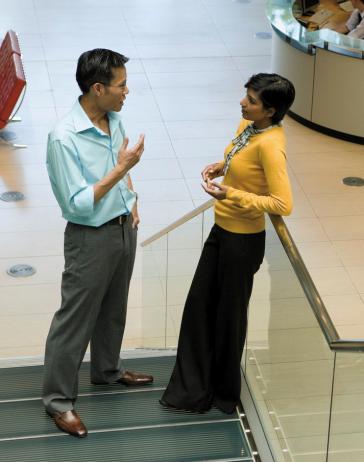 Study terminology: How would you explain the following terms to someone whose English skills are somewhat lacking? Work with another person and take it in turns to explain the following:
term
term break
credit unit, cu
work placement
degree programme 
international student exchange programme
transcript of records
elective studies
specialisation
curriculum
ECTS
Engineering Studies
Instructions
Three teams: A, B & C
Each team should have 2-4 people 
Use the Internet to find information on your given task (appr. 45-50 mins)
Make a ppt presentation using the blank ppt slides in Tuubi under Tasks.
Work as a team, each person doing their part. Present your work to the rest of the class. Teams A & B, imagine you’re talking to student candidates (Finnish and from abroad). Team C, imagine you’re talking to students interested in going abroad to study.